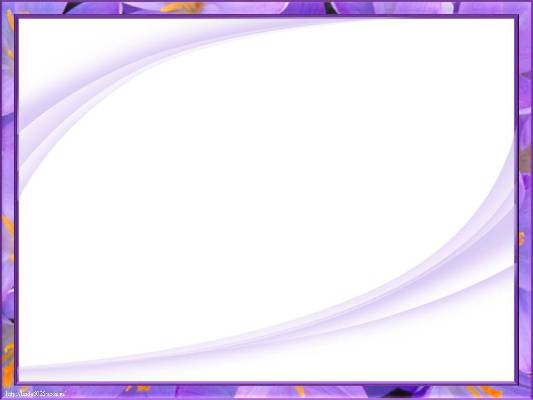 СП детский сад «Светлячок»ГБОУ     
     СОШ №1 с.Большая Черниговка
     
   
   Мультимедийное дидактическое пособие     
         для старшего дошкольного возраста 
         «Путешествие в мир леса»


        Воспитатель: Полкунова В.М.
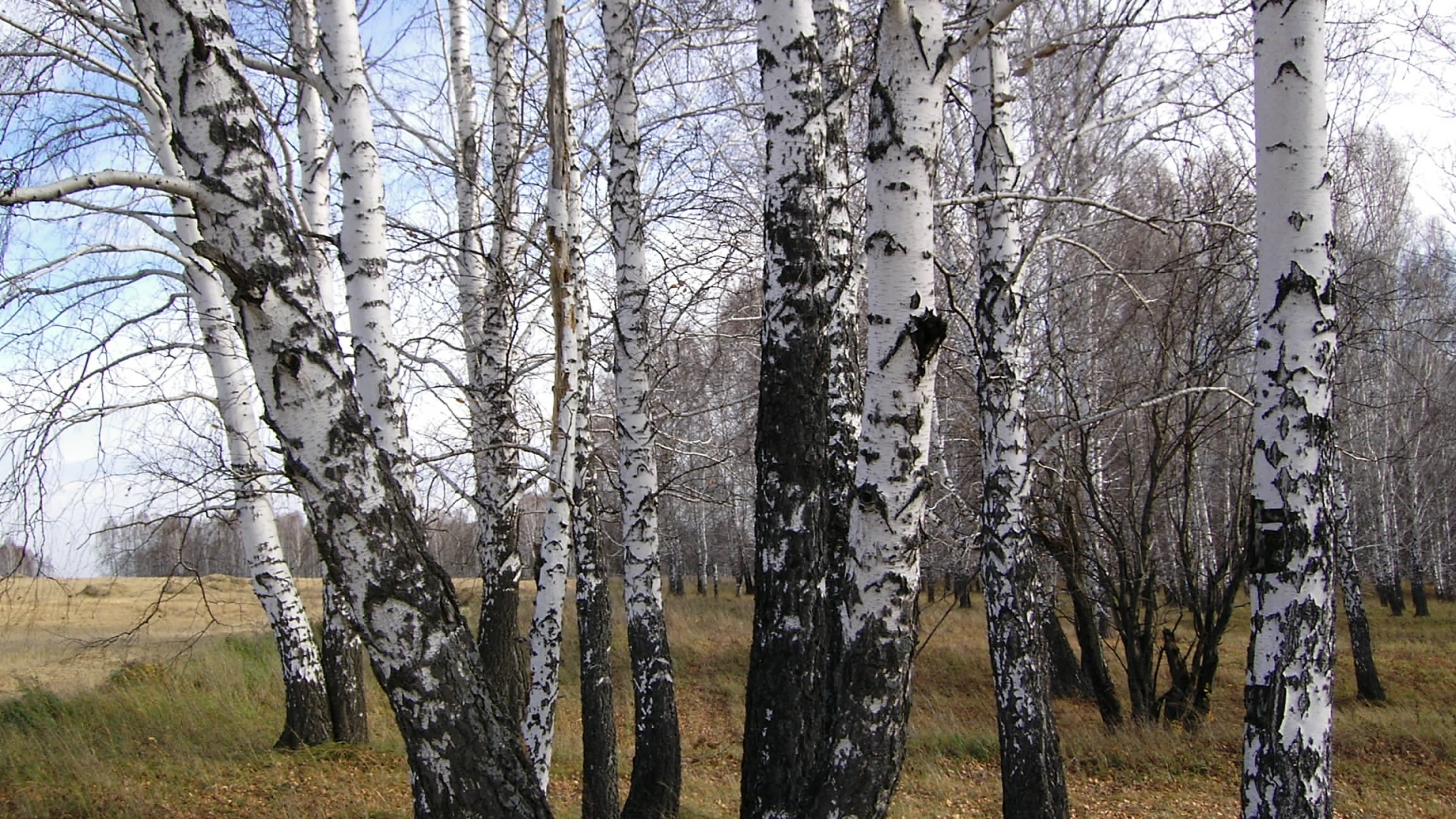 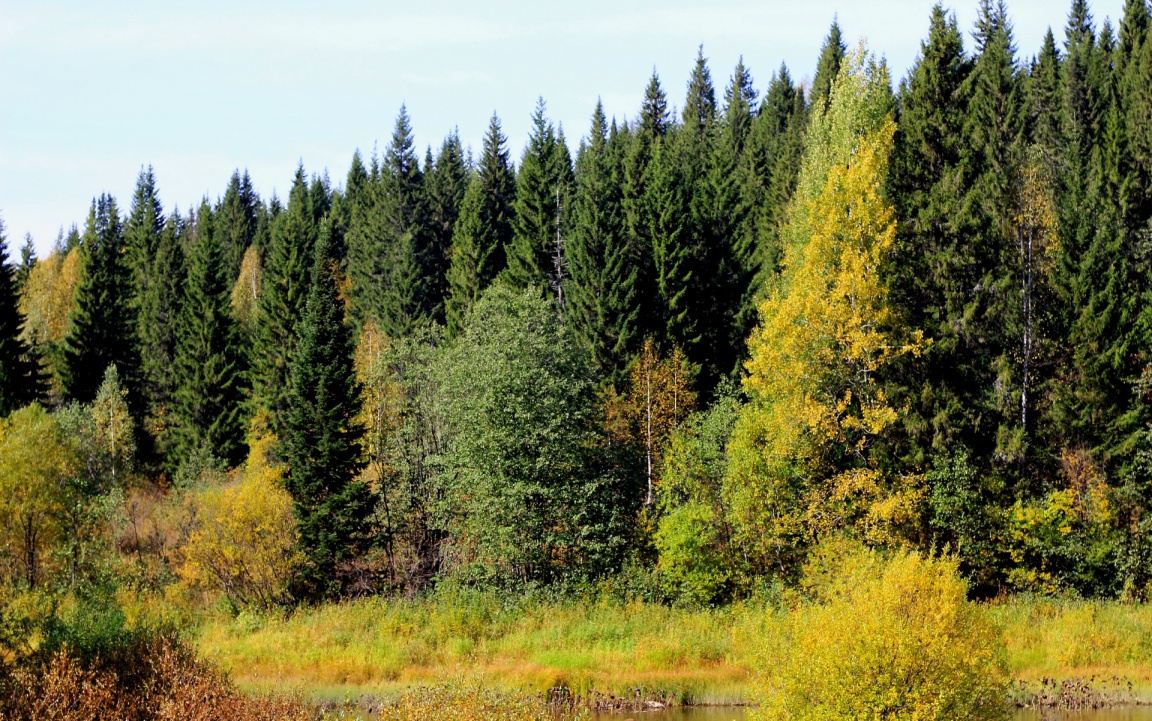 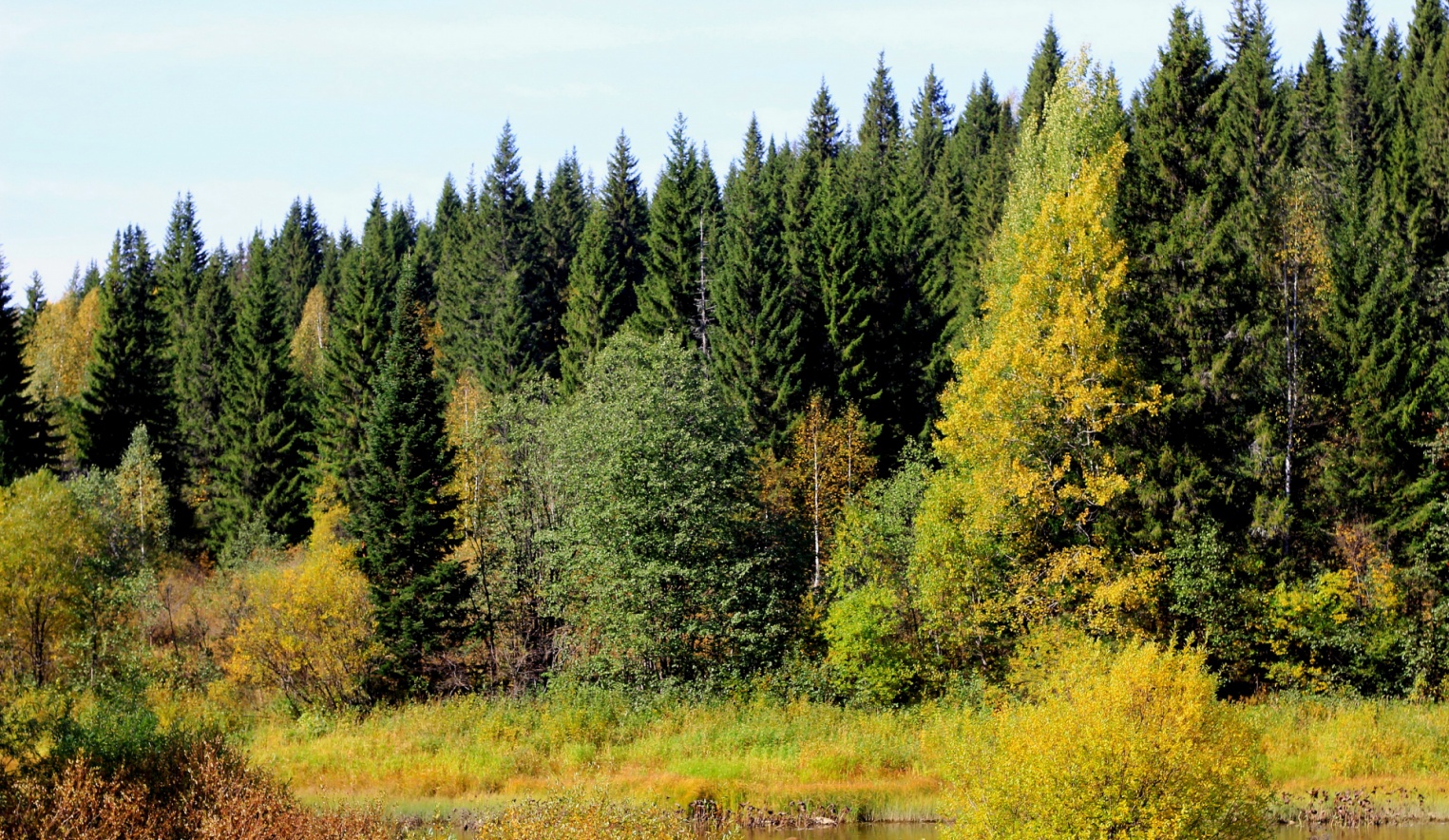 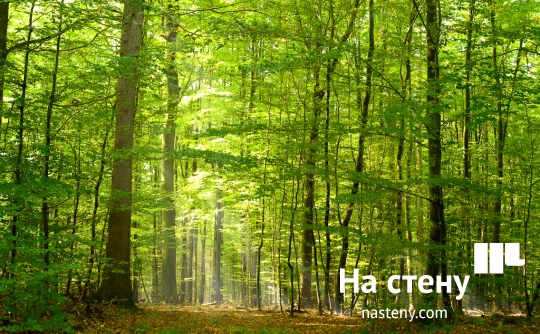 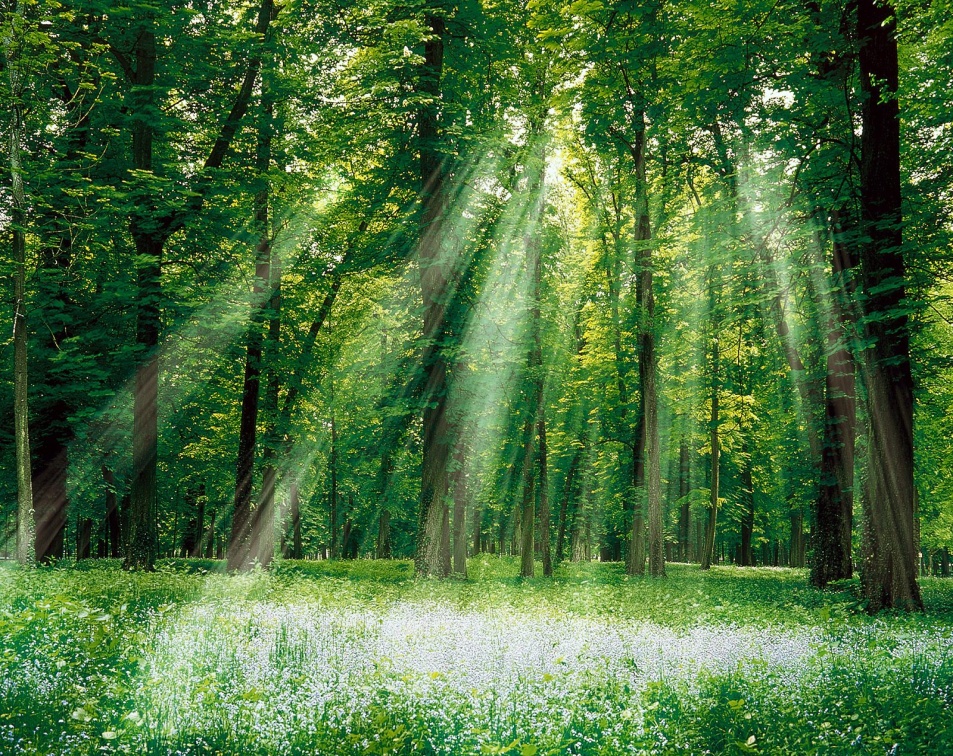 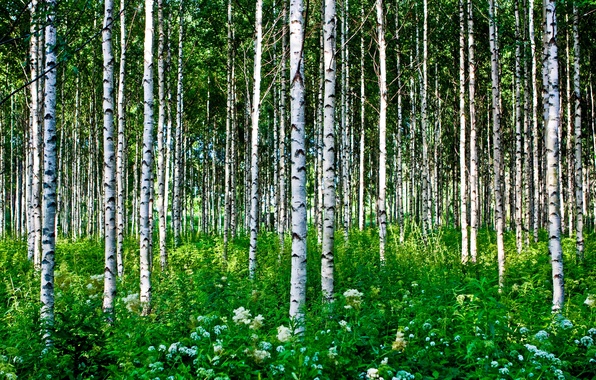 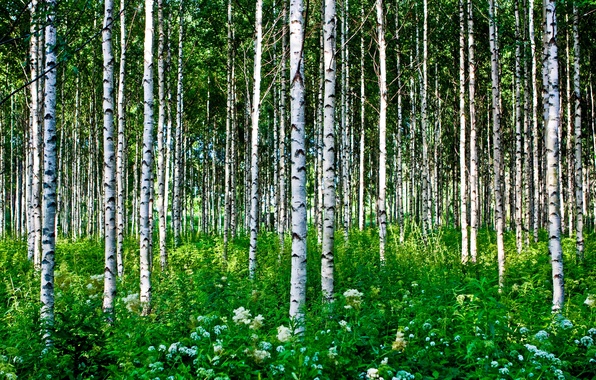 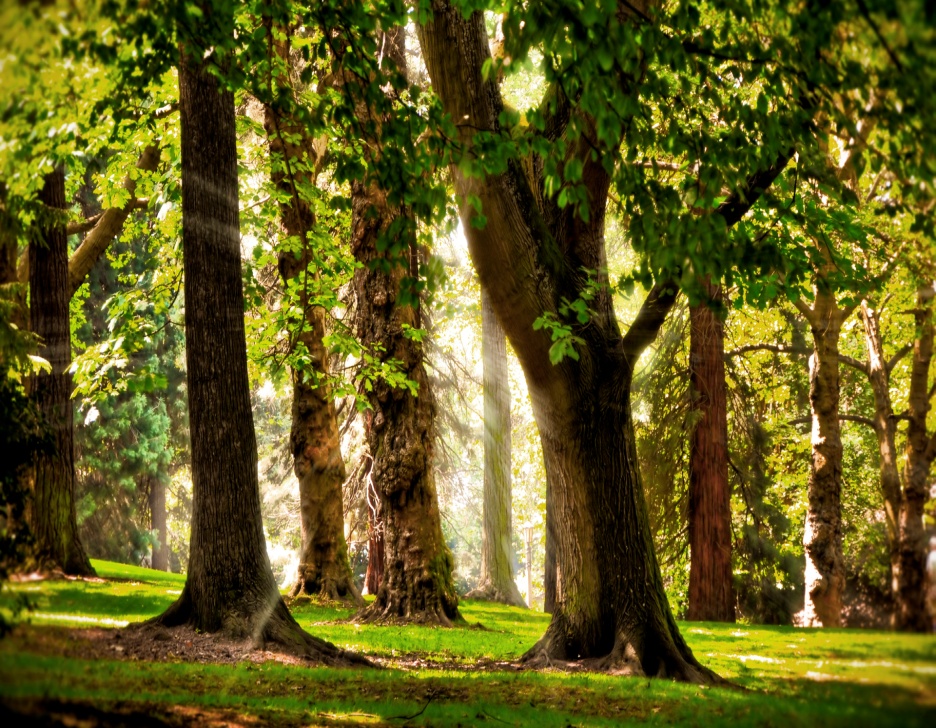 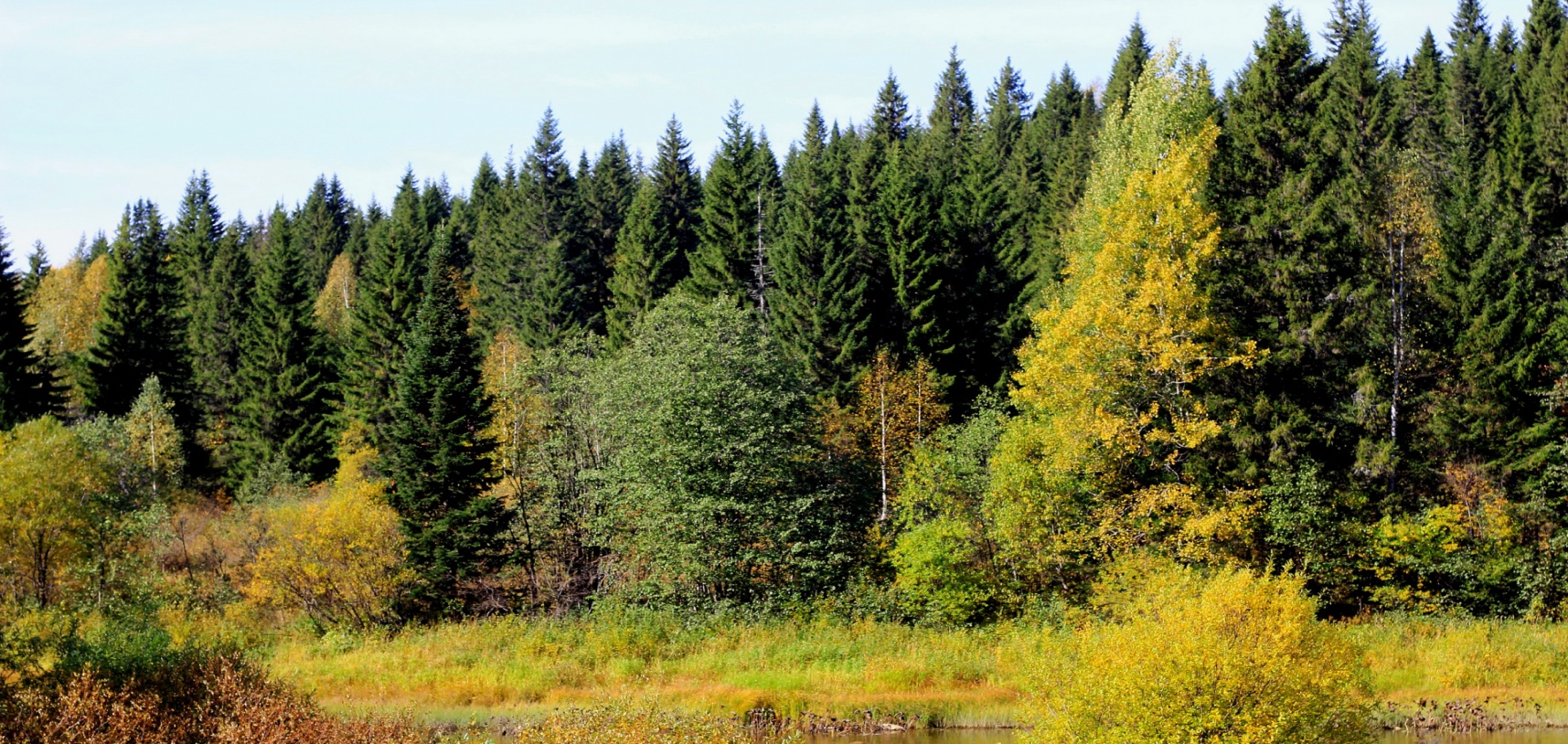 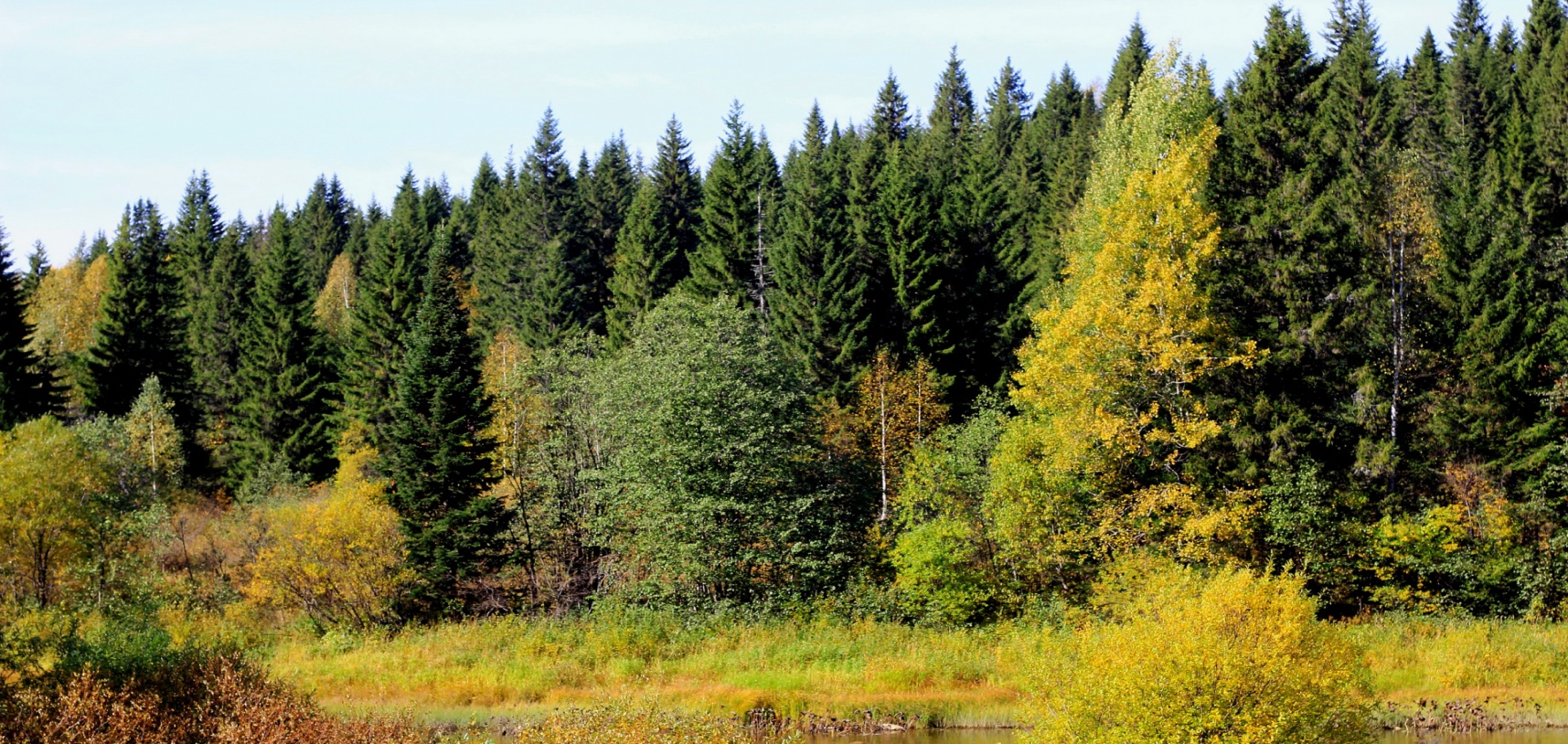 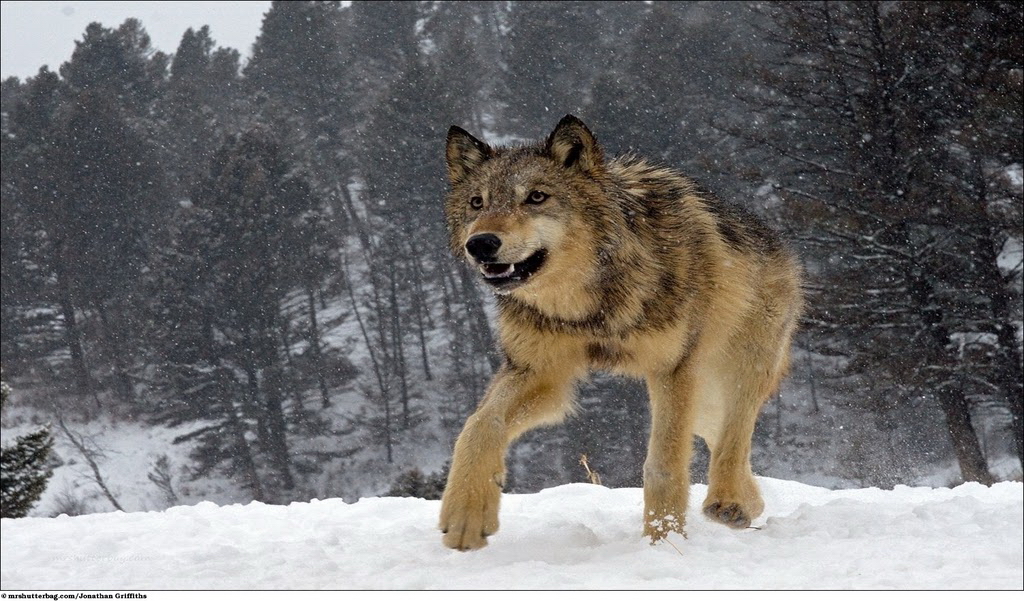 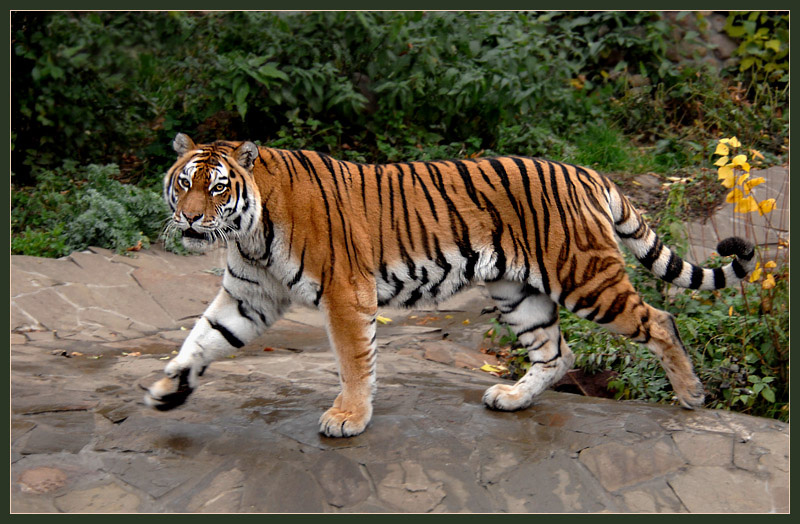 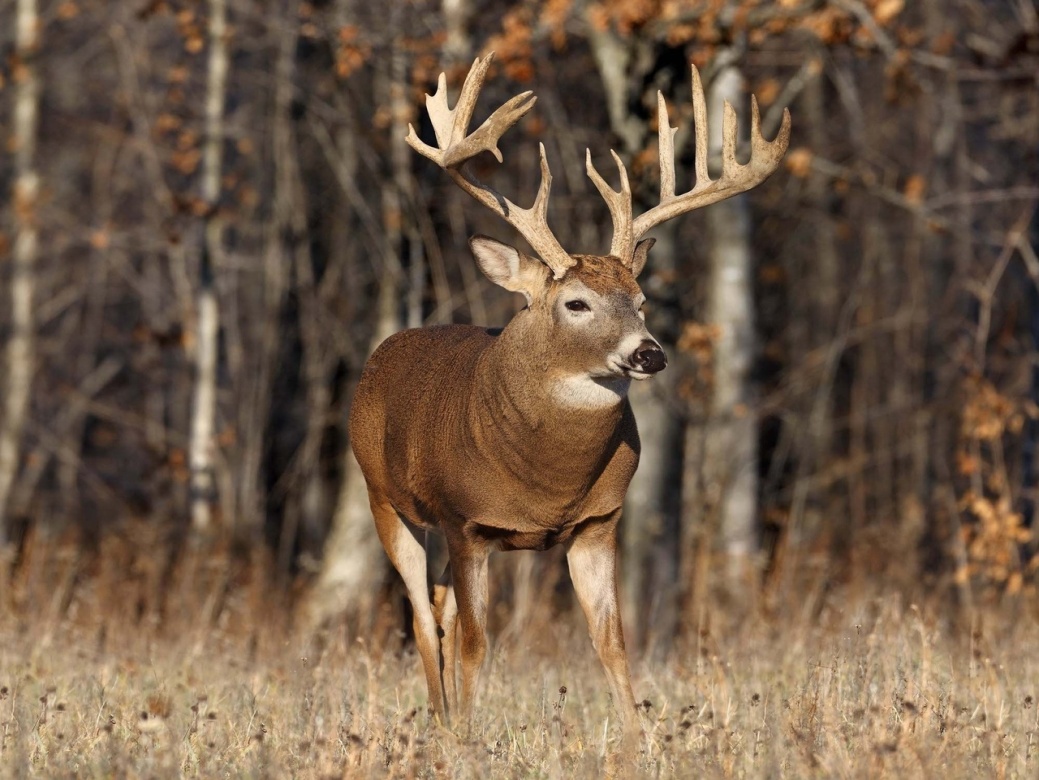 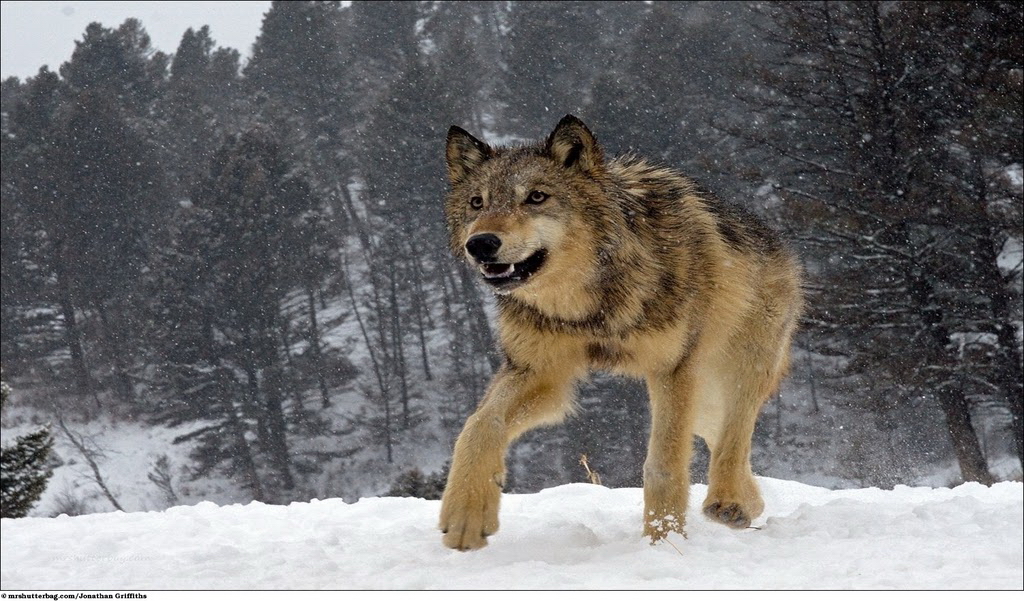 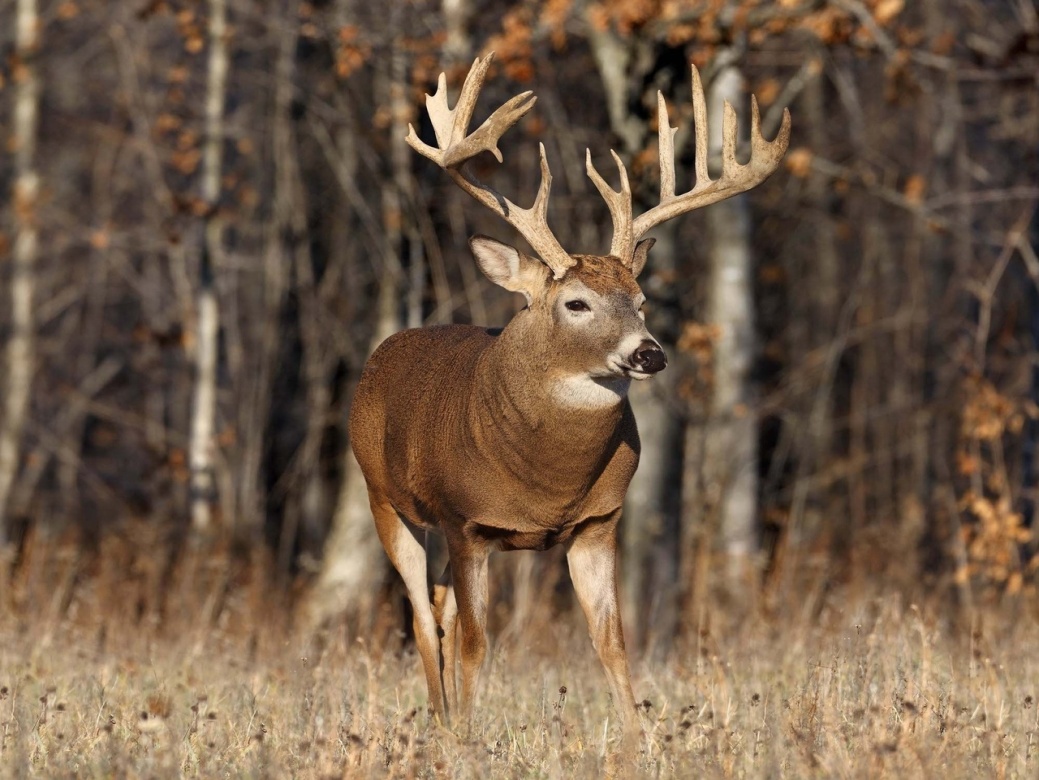 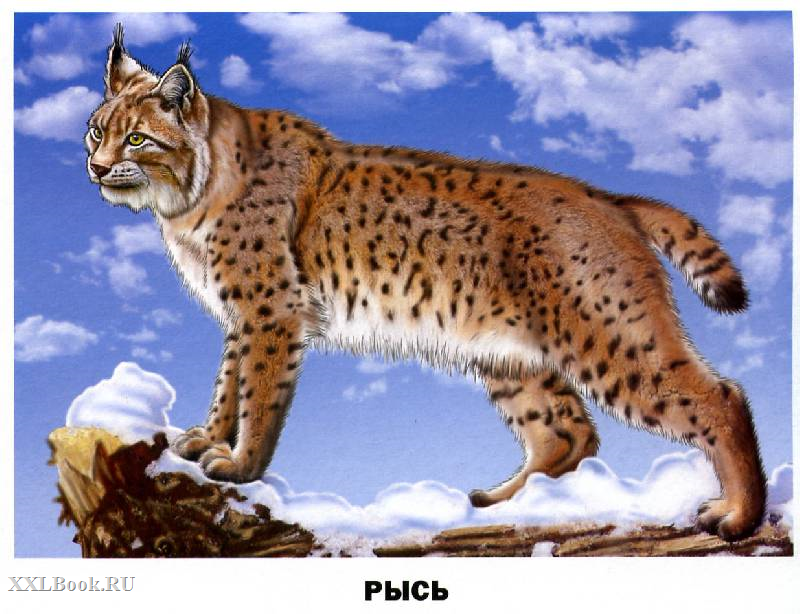 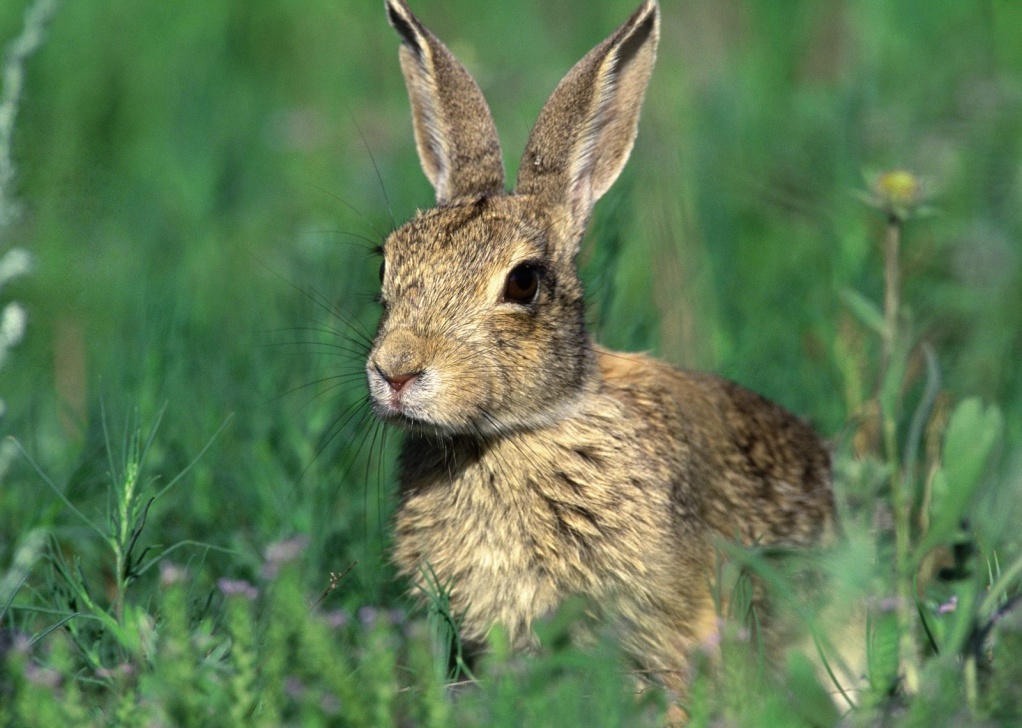 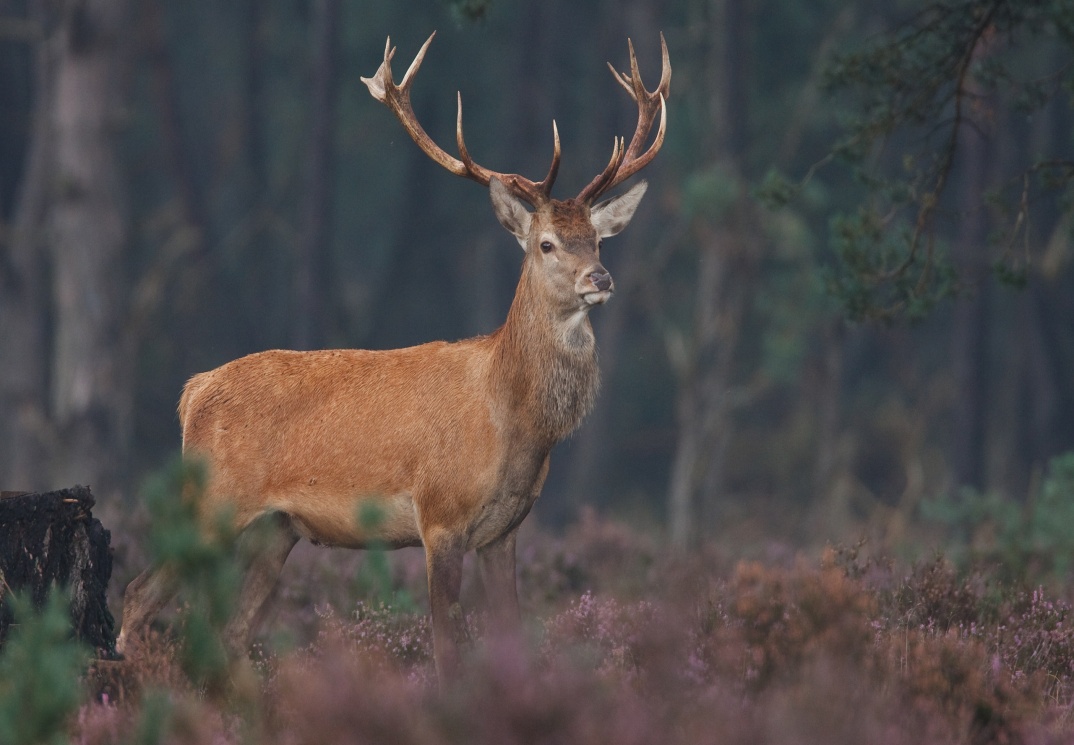 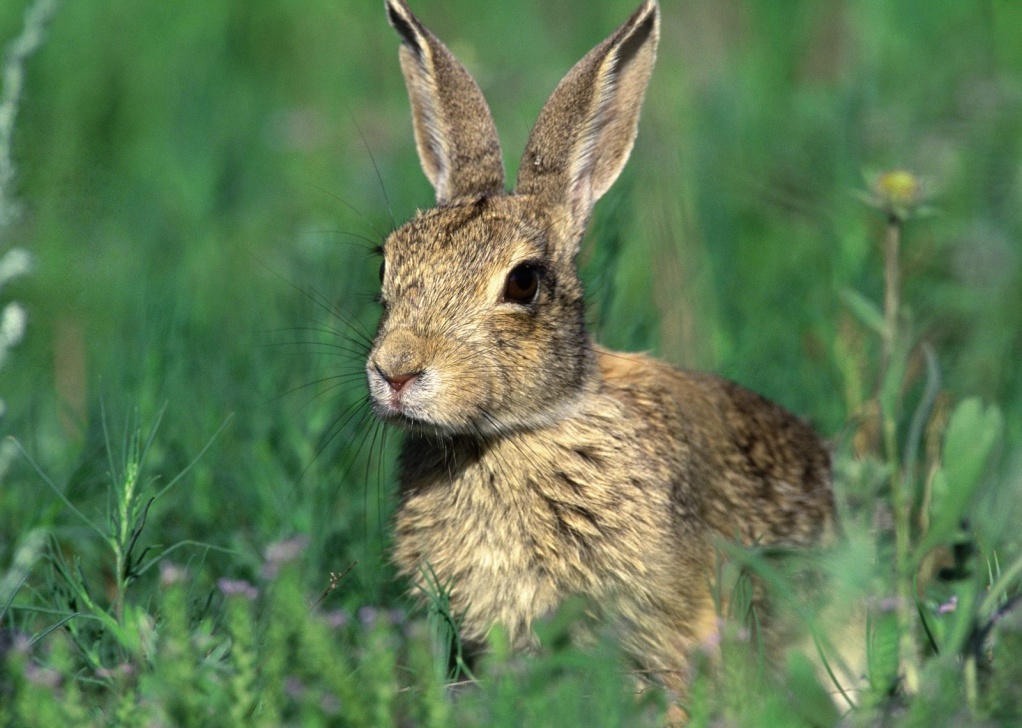 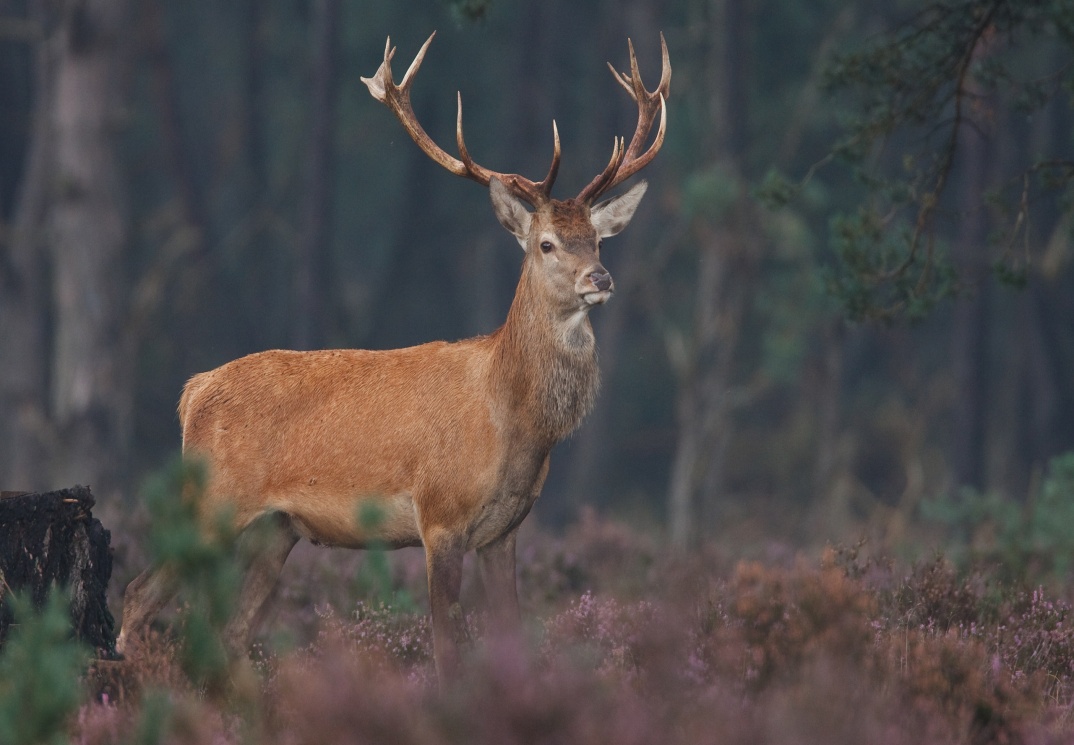 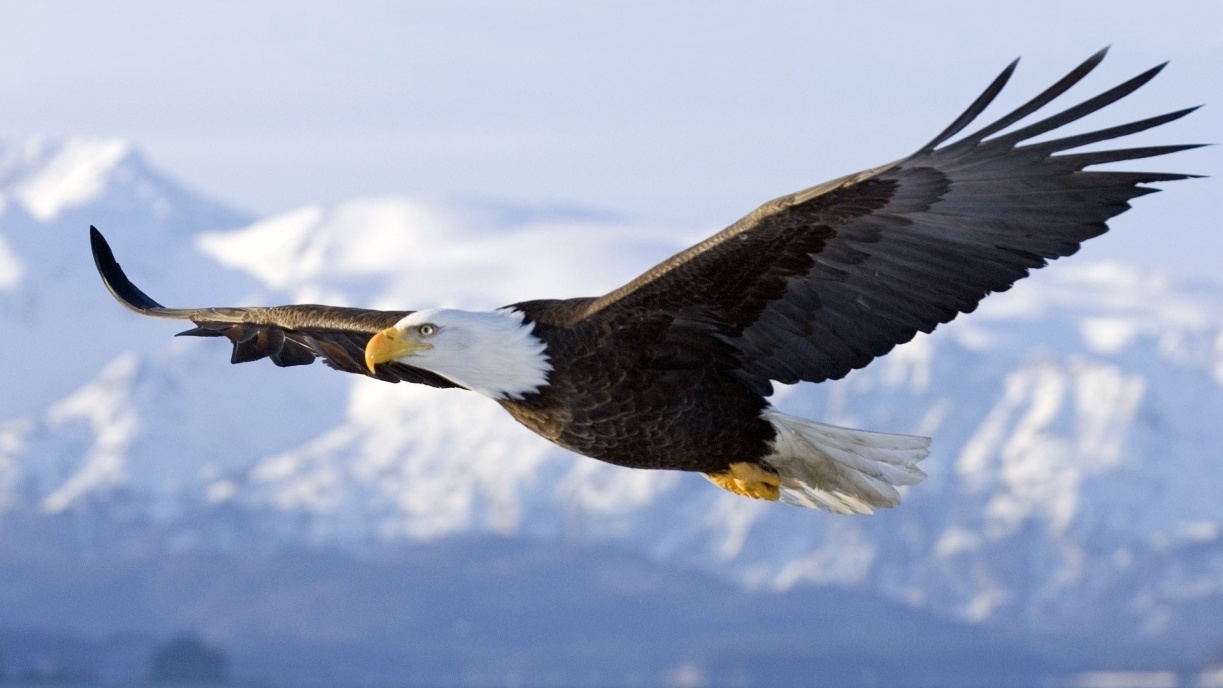 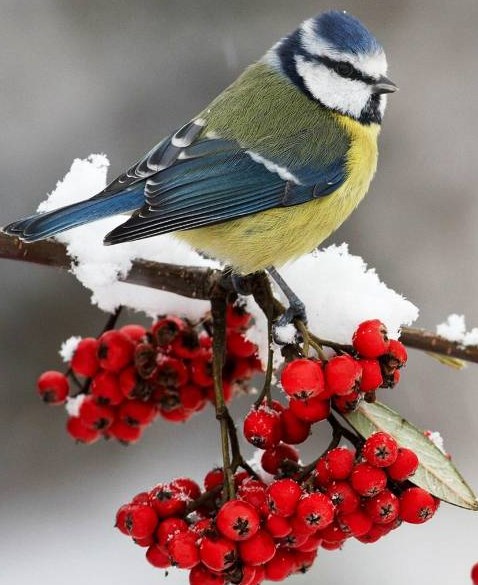 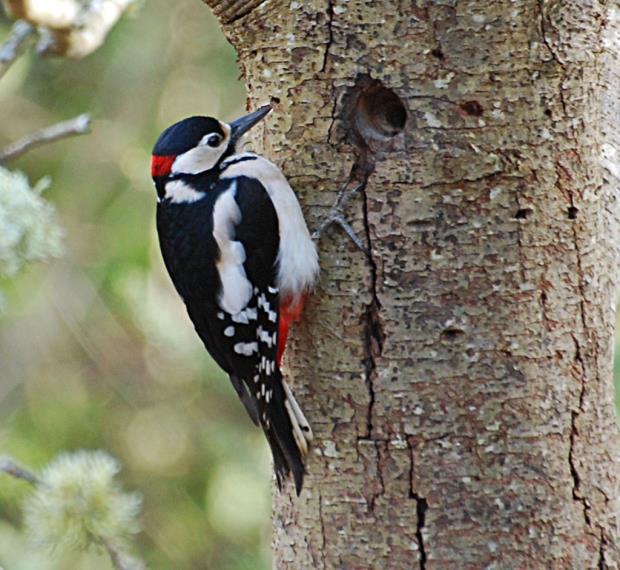 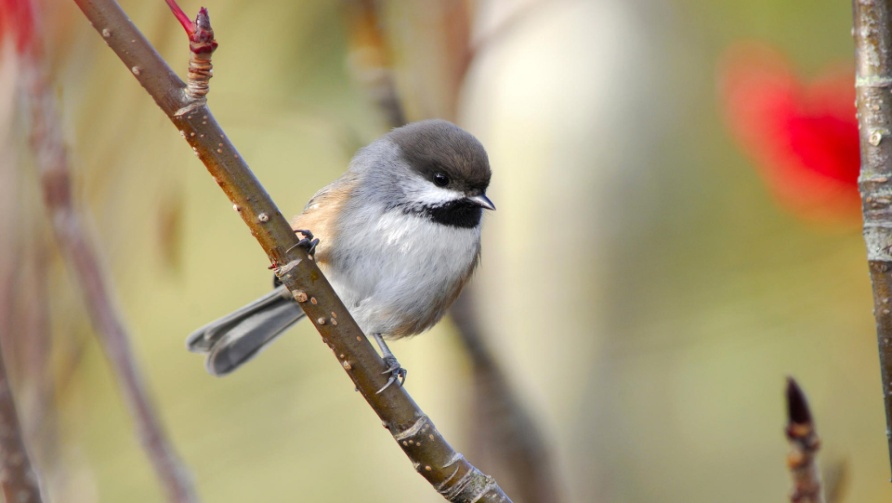 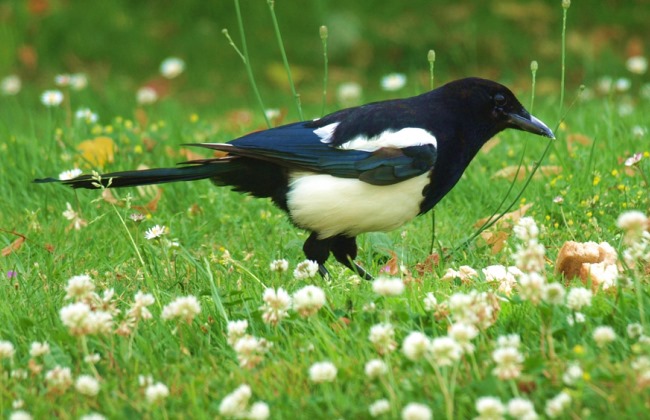 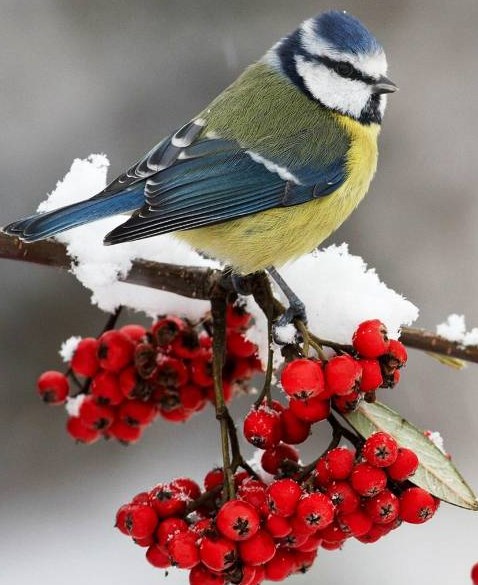 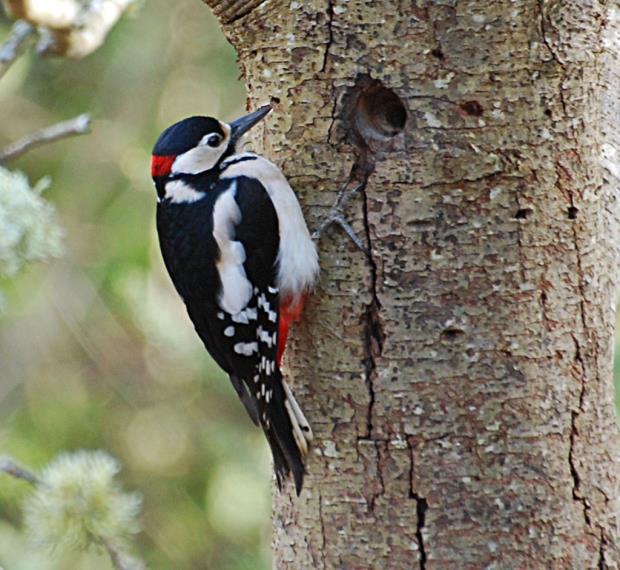 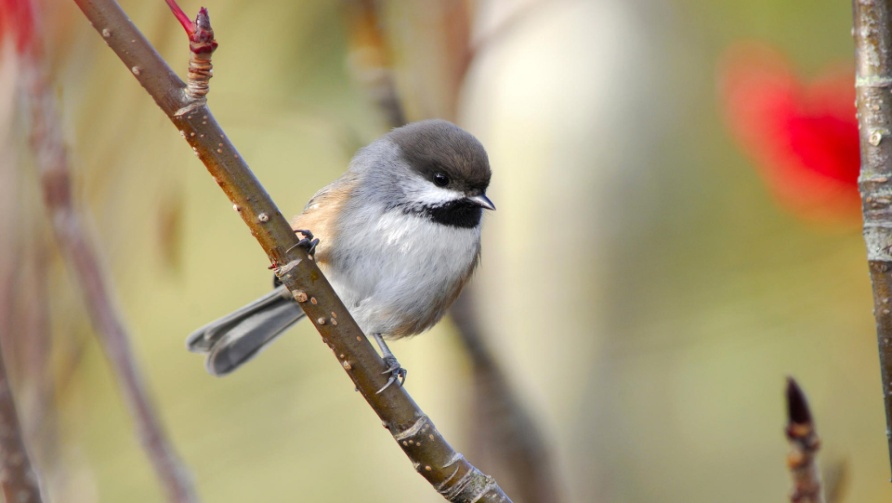 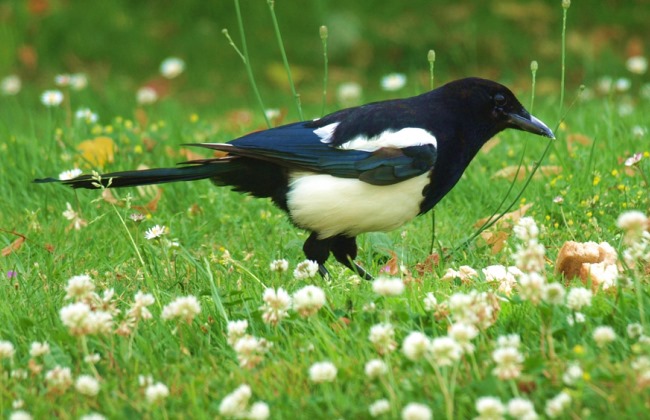 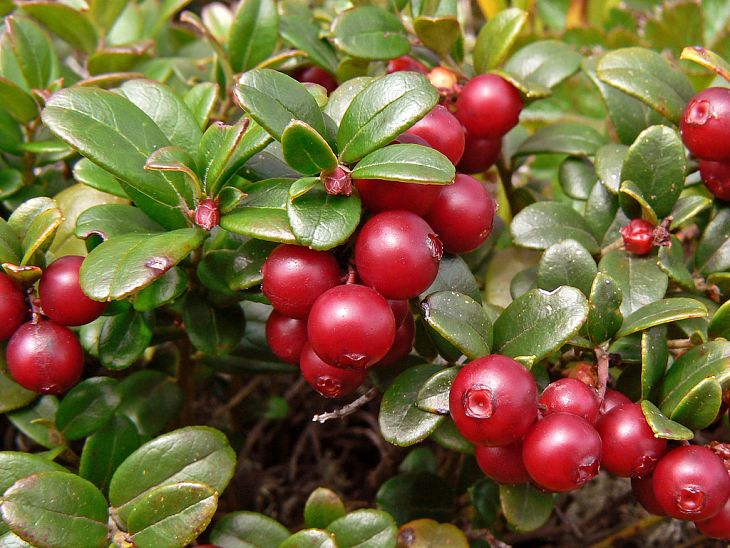 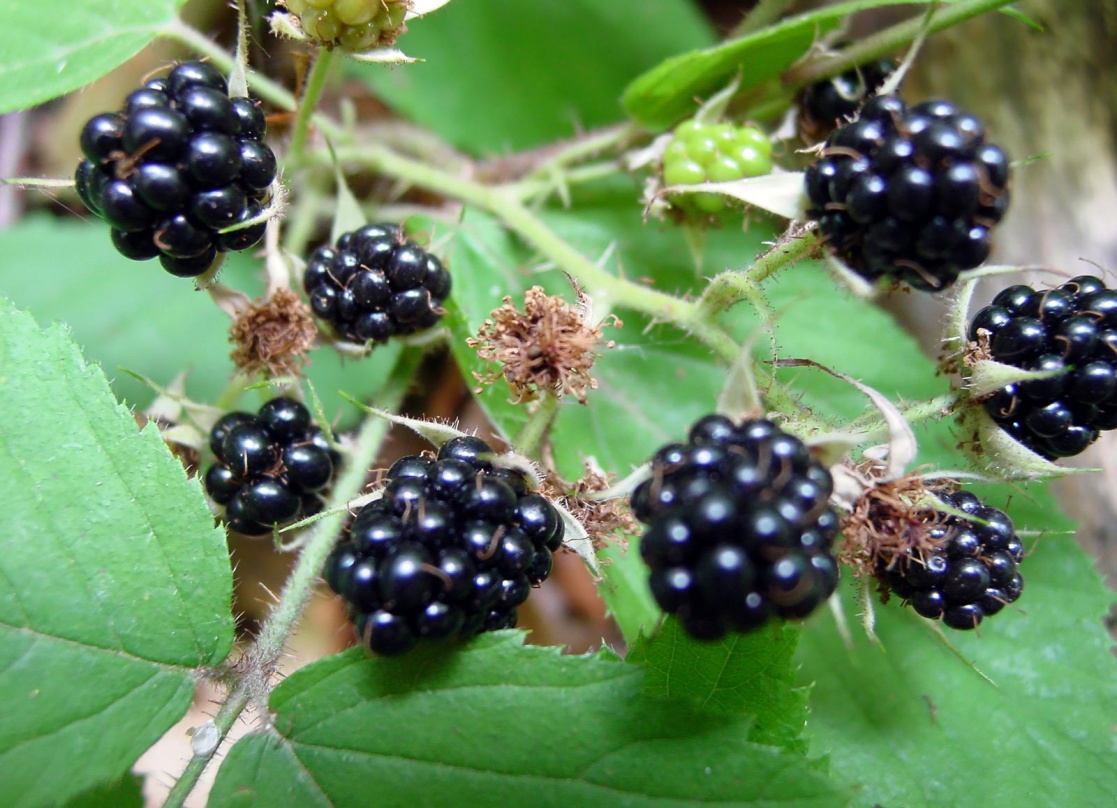 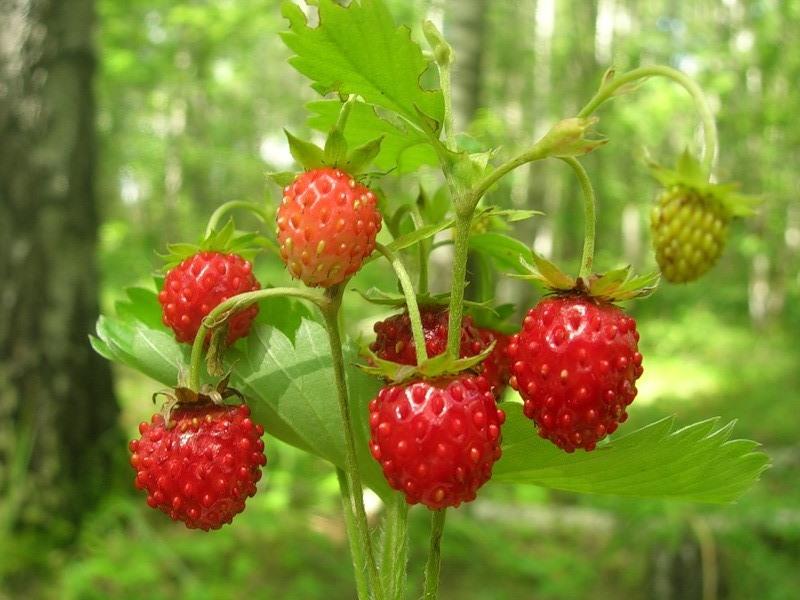 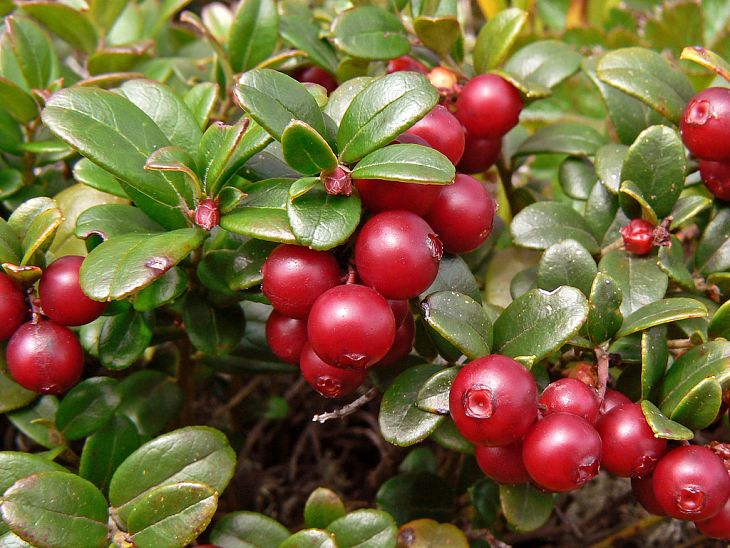 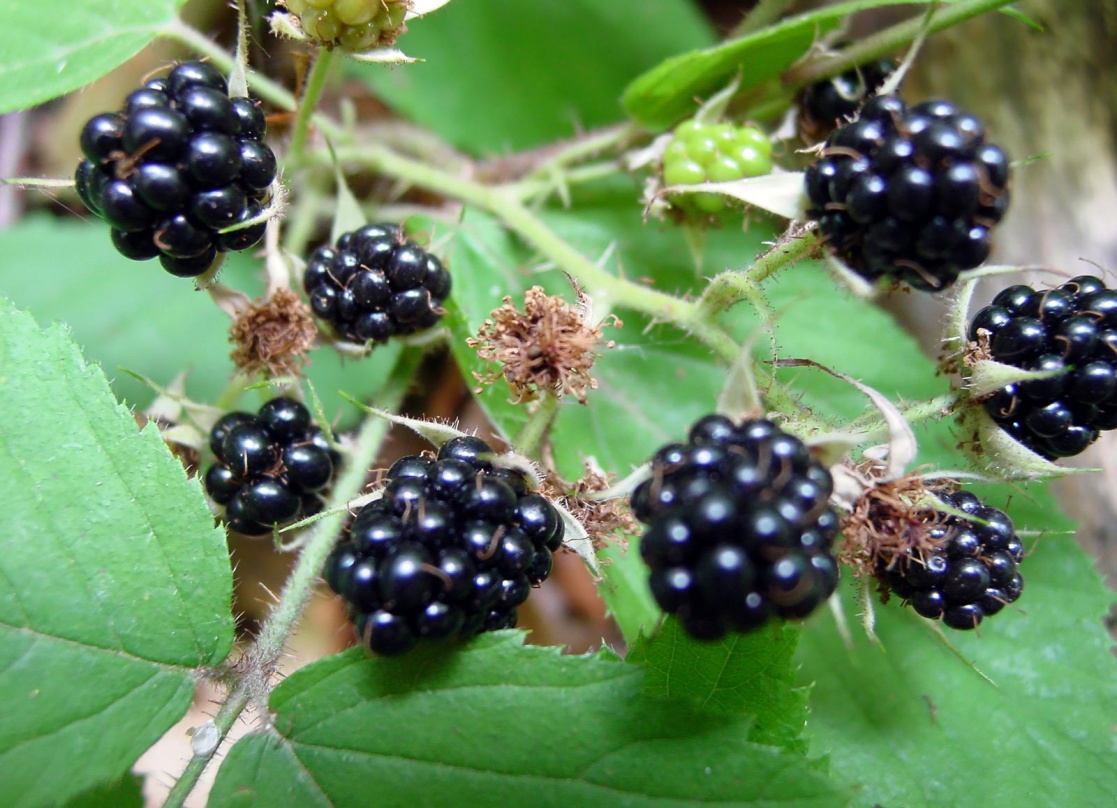 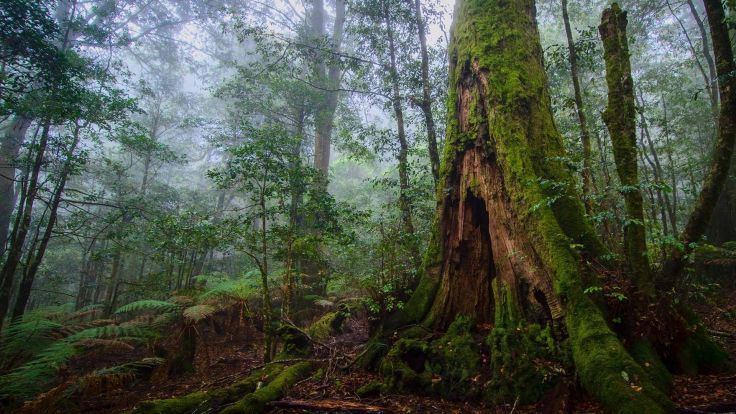 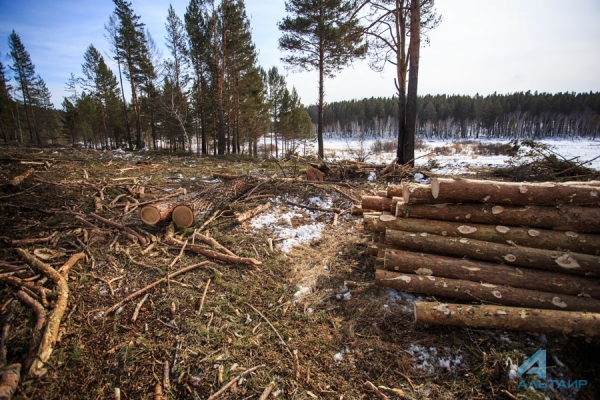 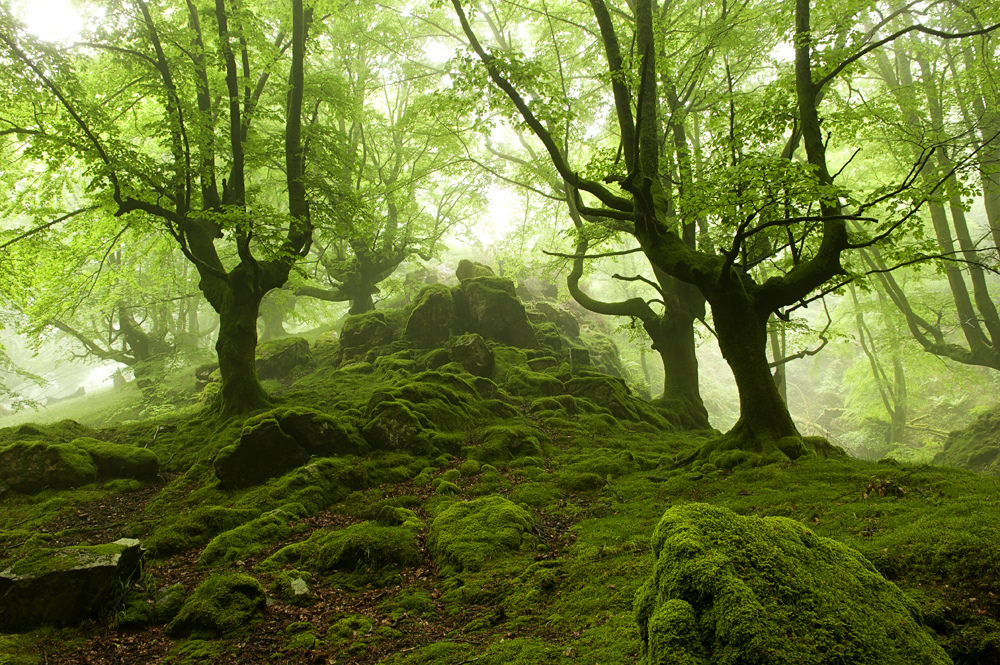 Молодцы!
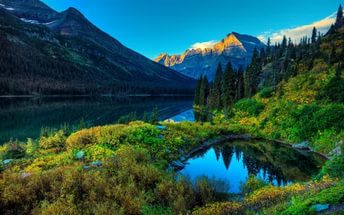 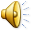